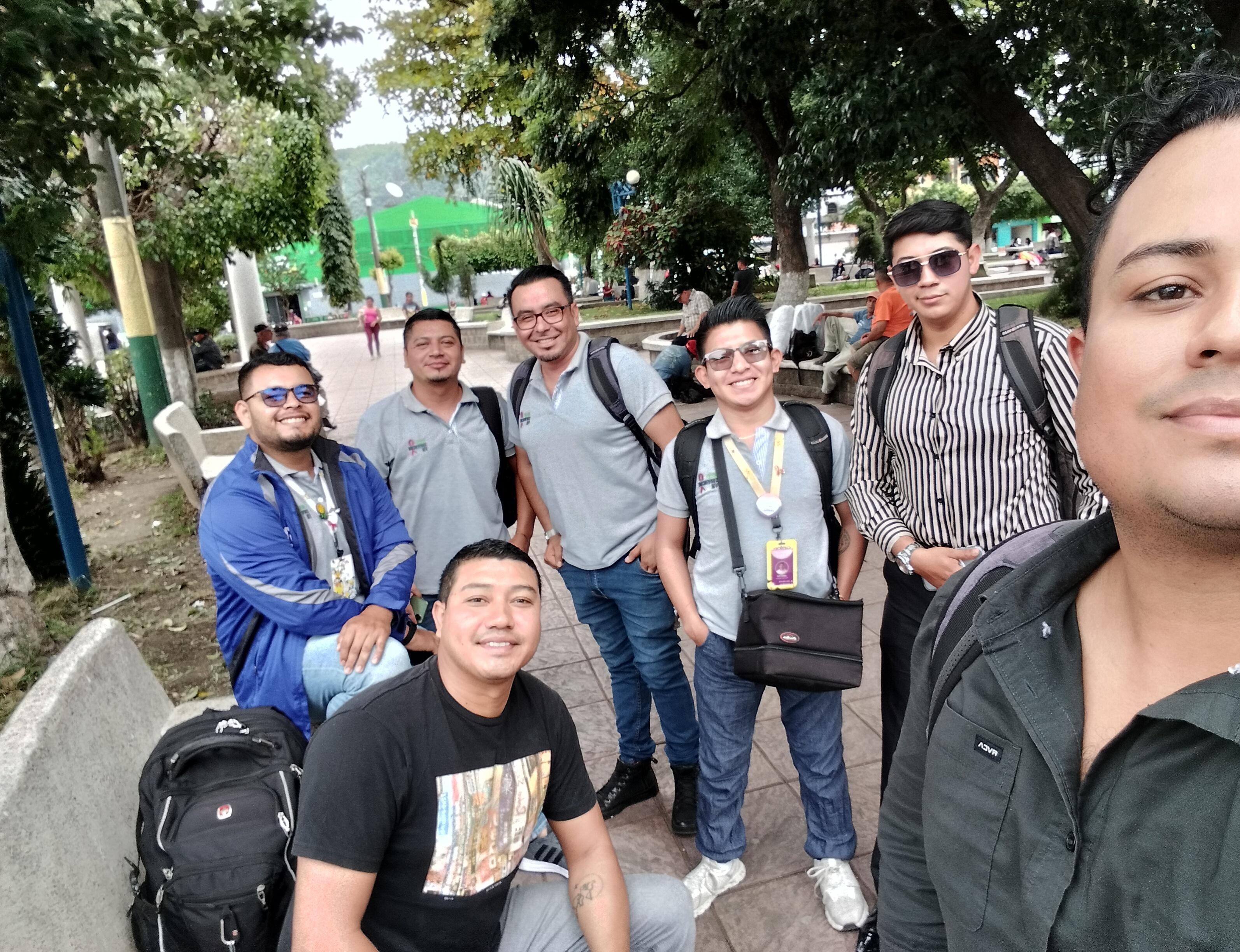 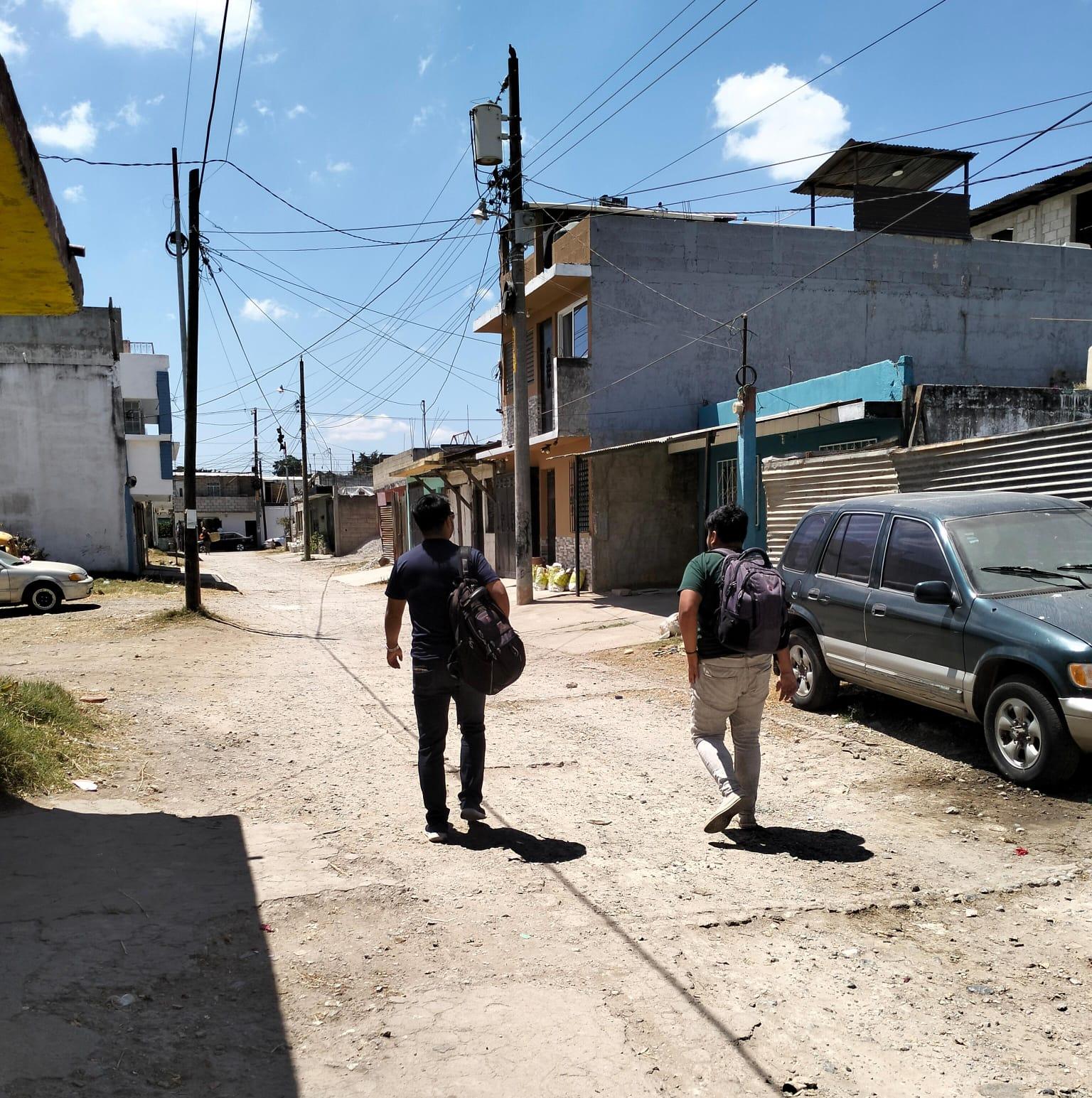 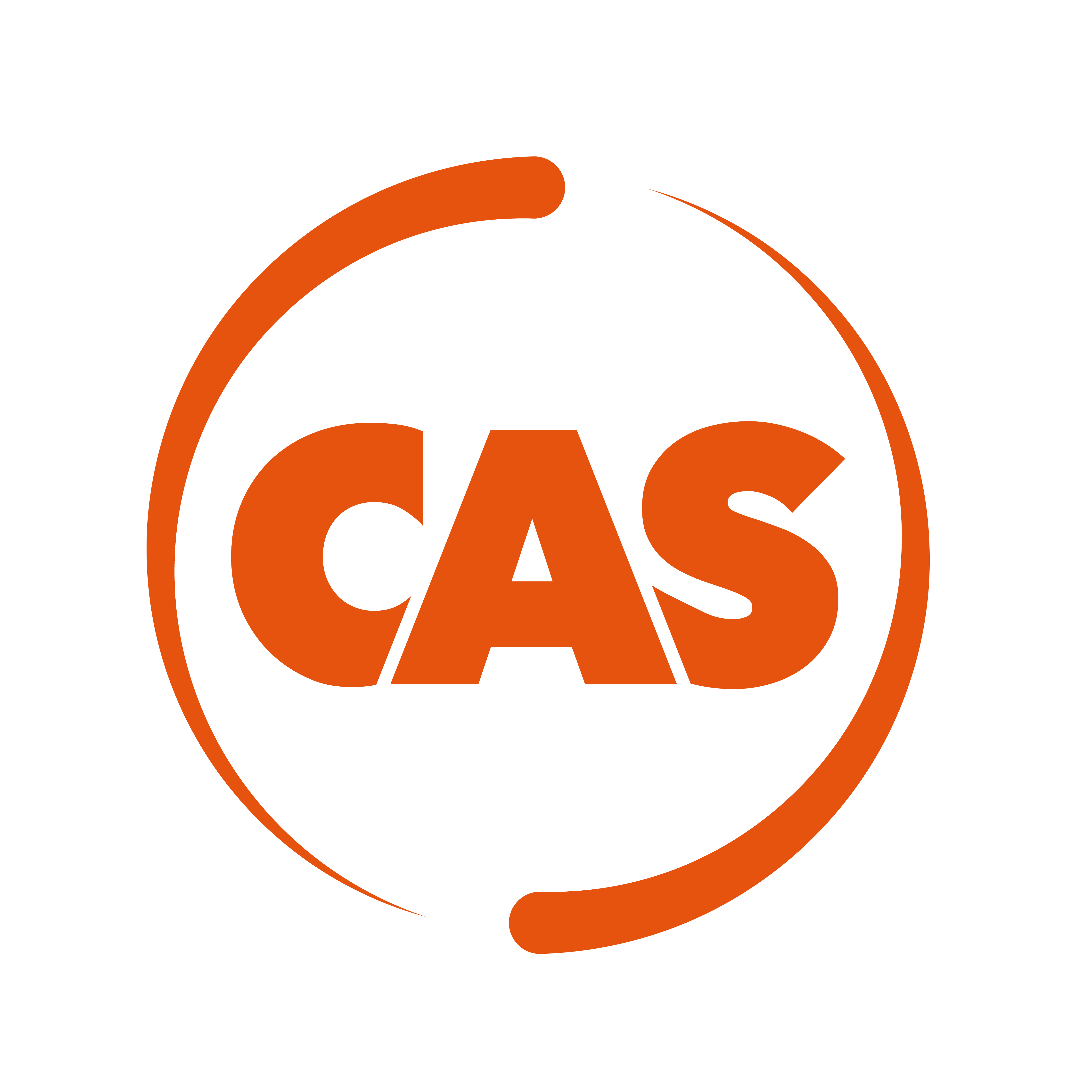 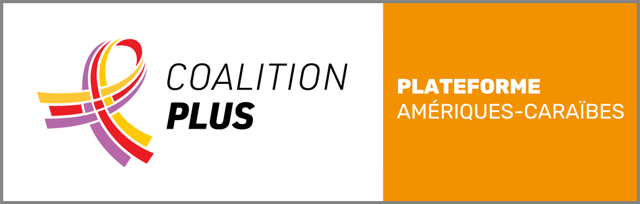 Regional Workshop to exchange experiences in the strategy for continuous quality improvement in the use of rapid tests (RTCQI).
Quality management in rapid HIV testing
 at the community levelPanama August 2024
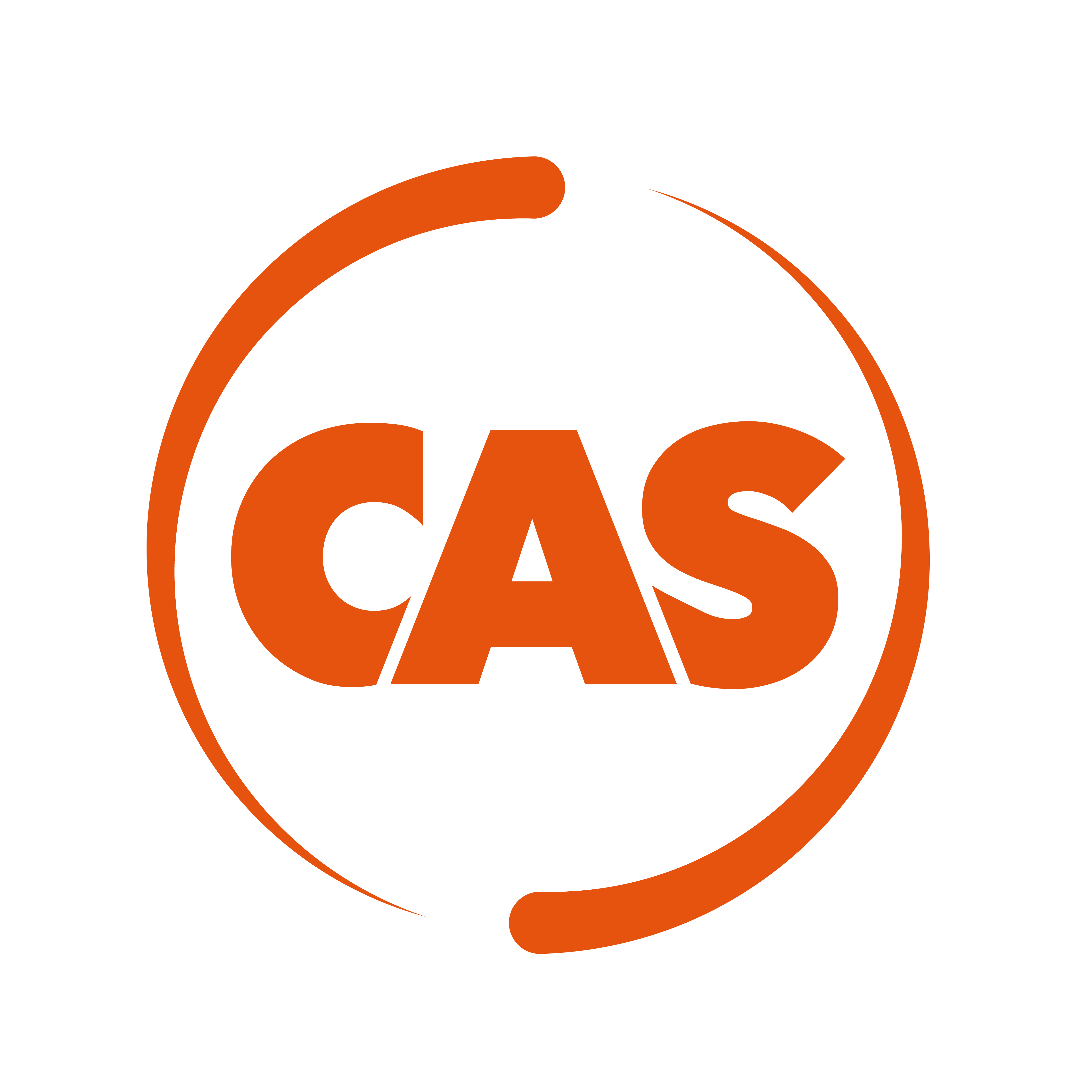 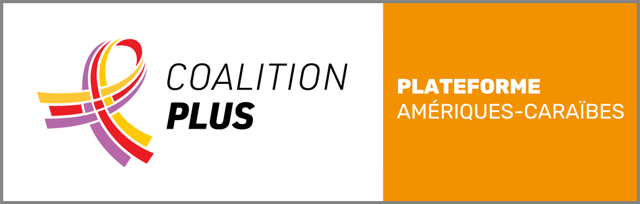 Package of 
combination HIV prevention 
in MSM population
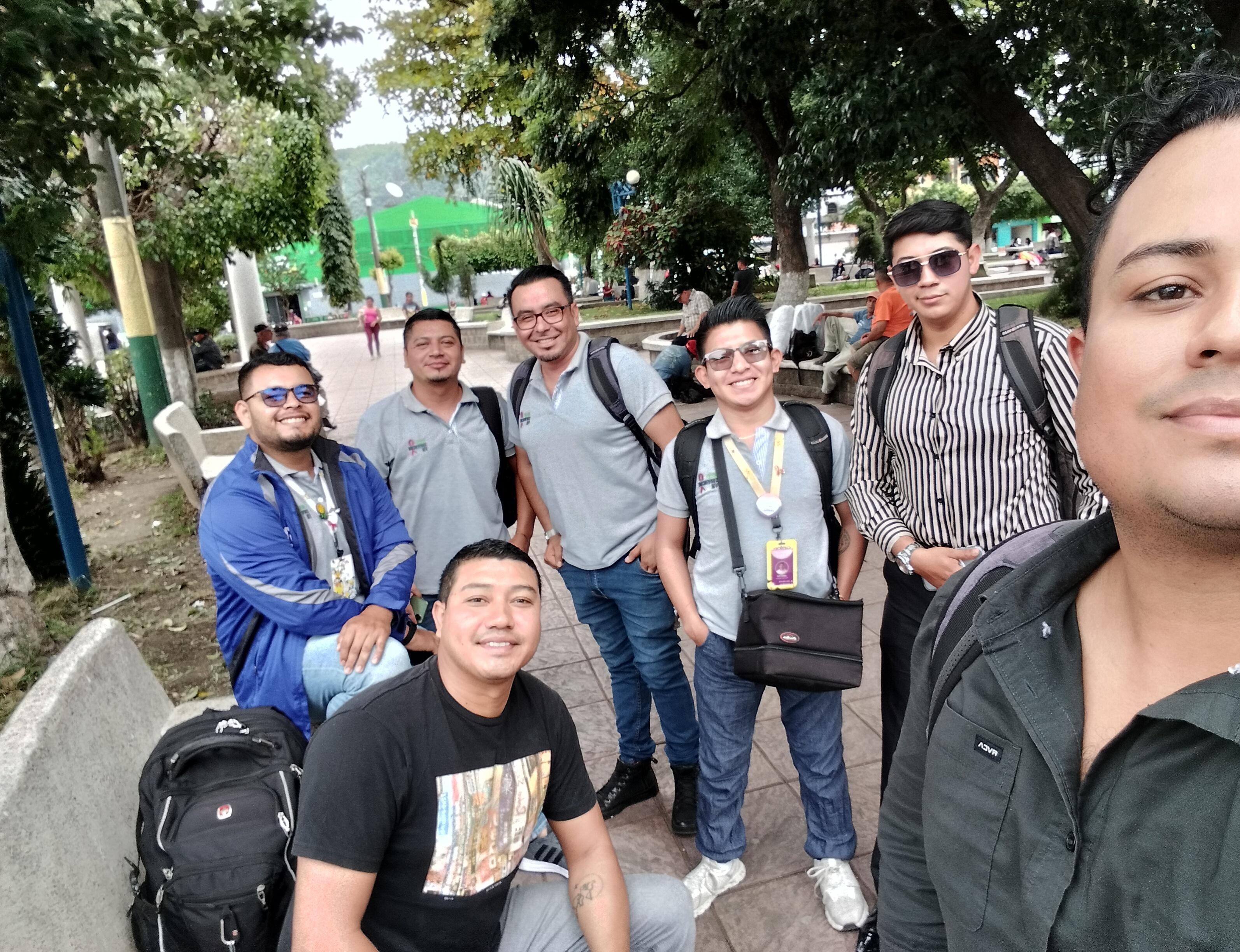 Condoms and lubricant
HIV reactive cases
Pre y post counseling, focuse to risk reduction for HIV and STI
HIV and syphilis screening
Confirmatory HIV tst
Linkage to ART clinic  
Assisted Partner Notification
Informative material about HIV, STI 

PrEP and PEP
Consultancies 
legal
www.casgt.org
2
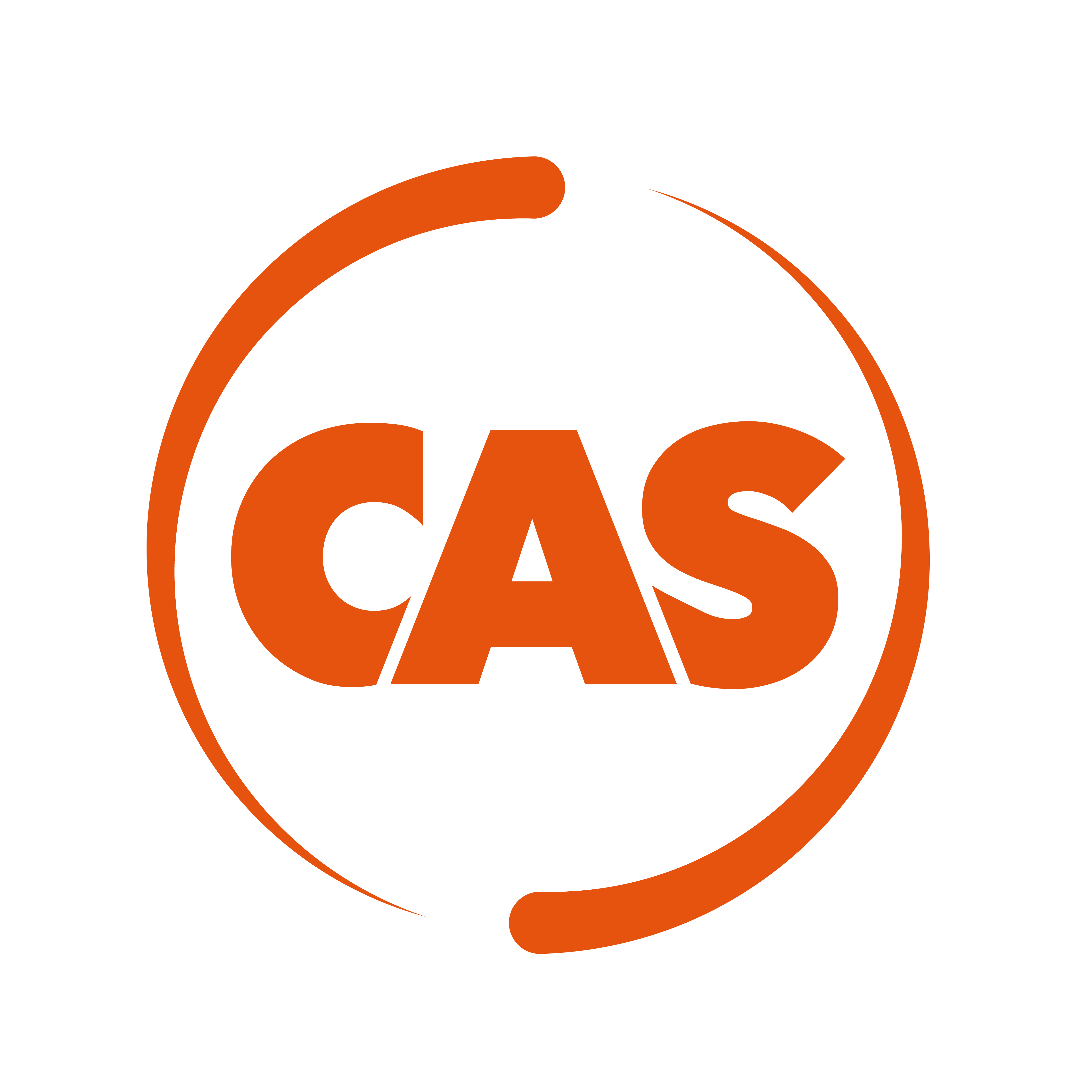 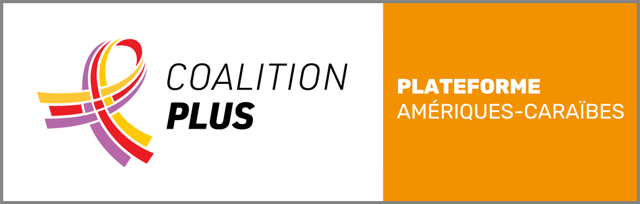 Promoting and valuing community participation and Developing epidemiological surveillance programs.
Article 15 of the HIV Law (1) 

Article 13 of the Regulations (2)
 
Guiding principle and strategic actions of the HIV Public Policy (3)
Congress of the Republic of Guatemala. Ley General para el combate del virus de Inmuno Deficiencia Humana -VIH- y del Síndrome de Inmuno Deficiencia Adquirida -SIDA- y de la promoción, protección y defensa de los derechos humanos ante el VIH/SIDA, Decreto No. 27-2000. 2000. Guatemala
Executive Branch of Guatemala. Reglamento de la Ley General para el Combate del Virus de Inmuno Deficiencia Humana -VIH- y del Síndrome de Inmuno Deficiencia Adquirida -SIDA- y de la Promoción, Protección y Defensa de los Derechos Humanos ante el VIH/SIDA : Acuerdo No. 317-2002. 2002. Guatemala. 
Ministry of Public Health and Social Assistance. National Program for the Prevention and Control of STIs, HIV and AIDSPublic Policy Agreement No. 638-2005: Regarding the prevention of sexually transmitted infections - STIs - and the response to the epidemic of Acquired Immune Deficiency Syndrome - AIDS-. 2006. Guatemala
3
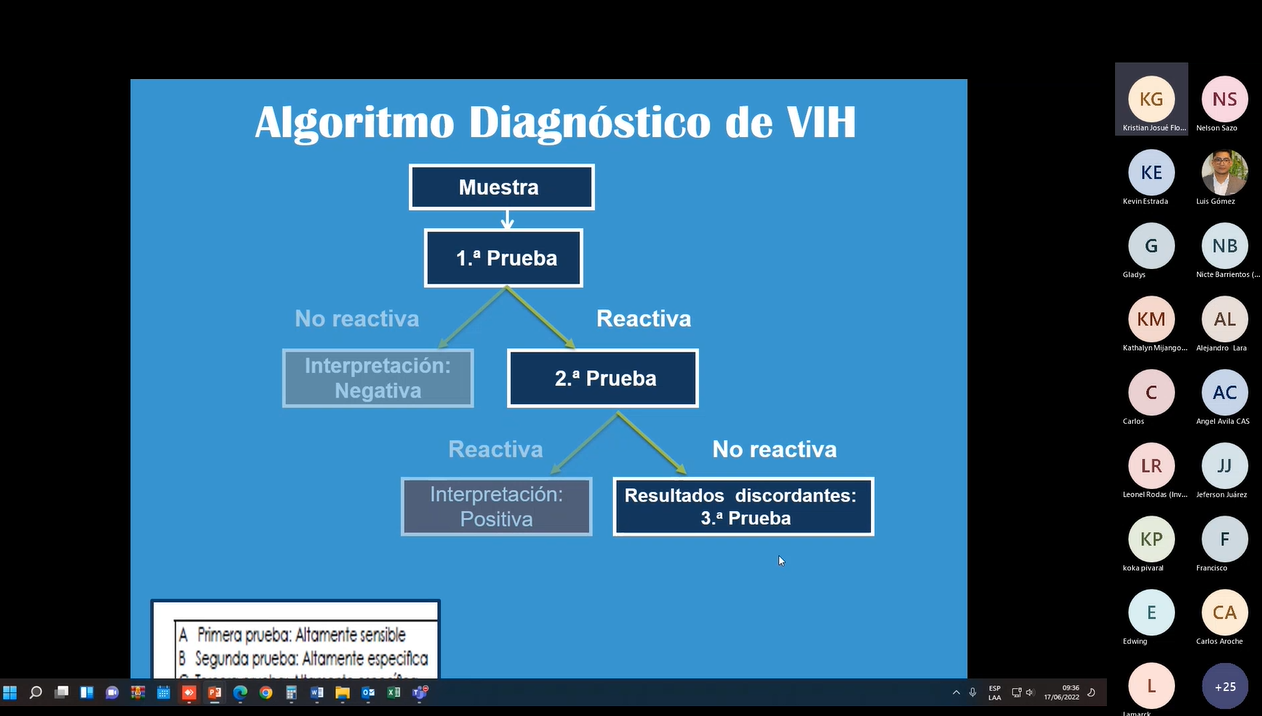 Algorithm for diagnosis
Field health promoter training
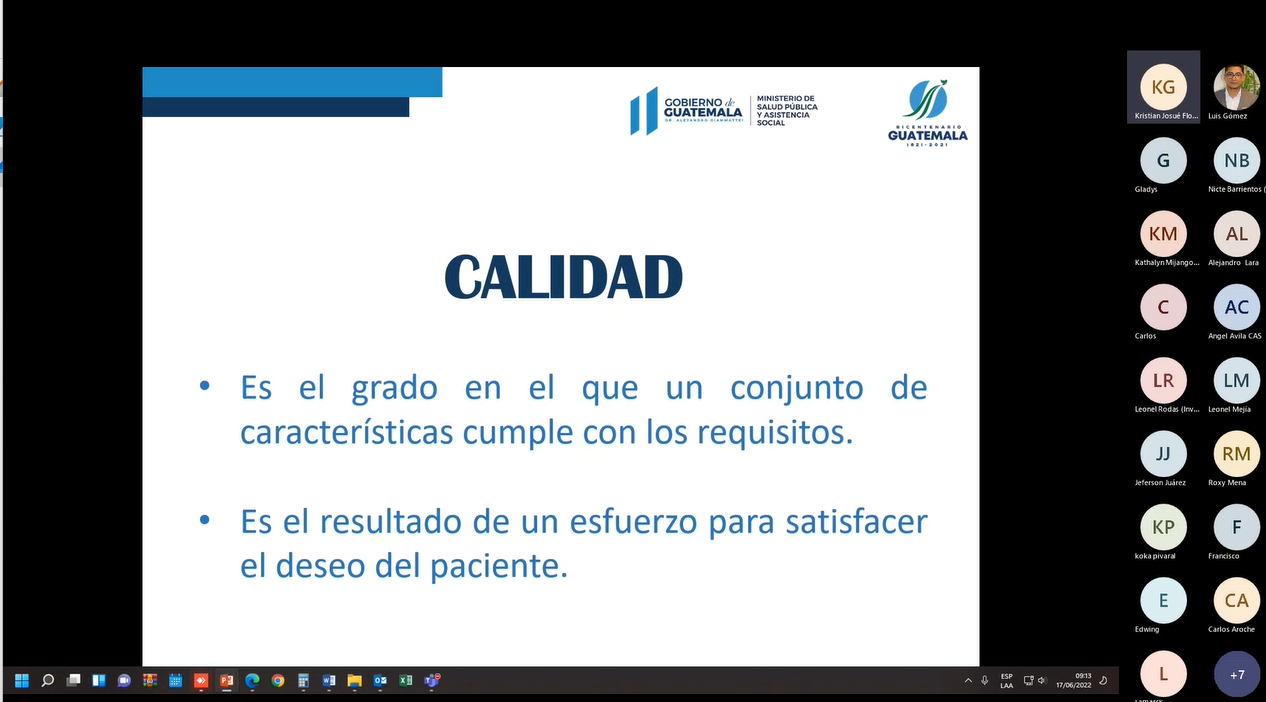 With support from the National Health Laboratory

Diagnostic algorithm
Results reading and report
Biosafety
Quality
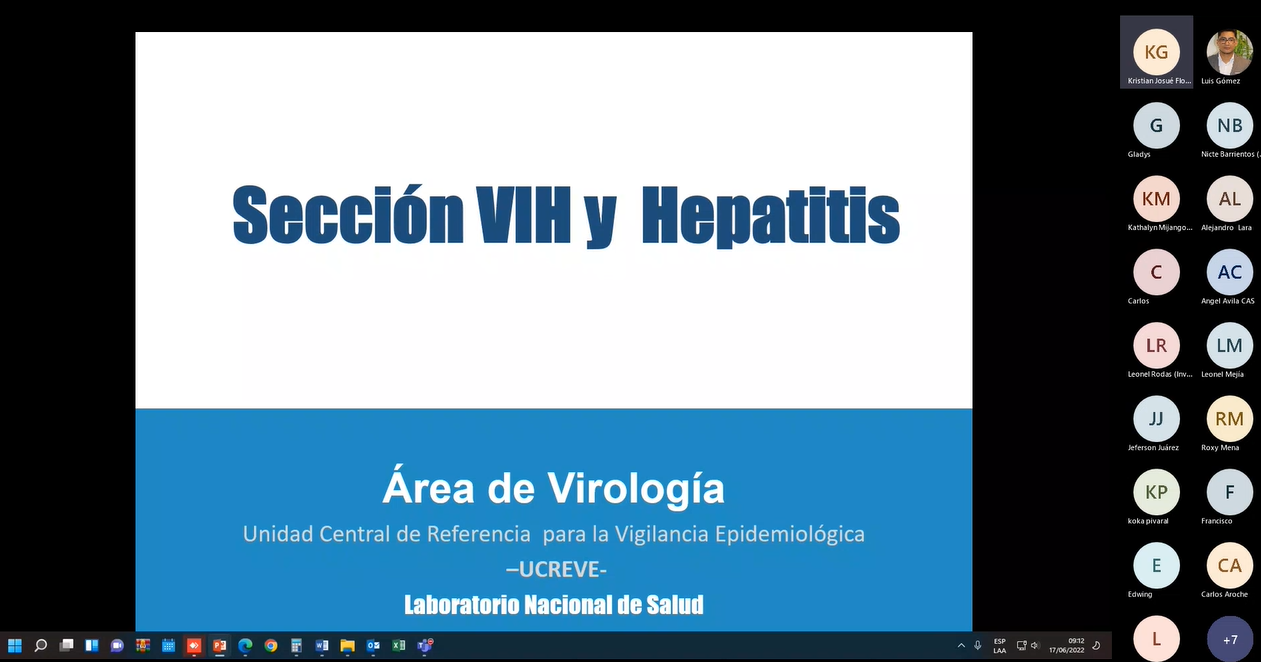 HIV and STI unity
Virology section
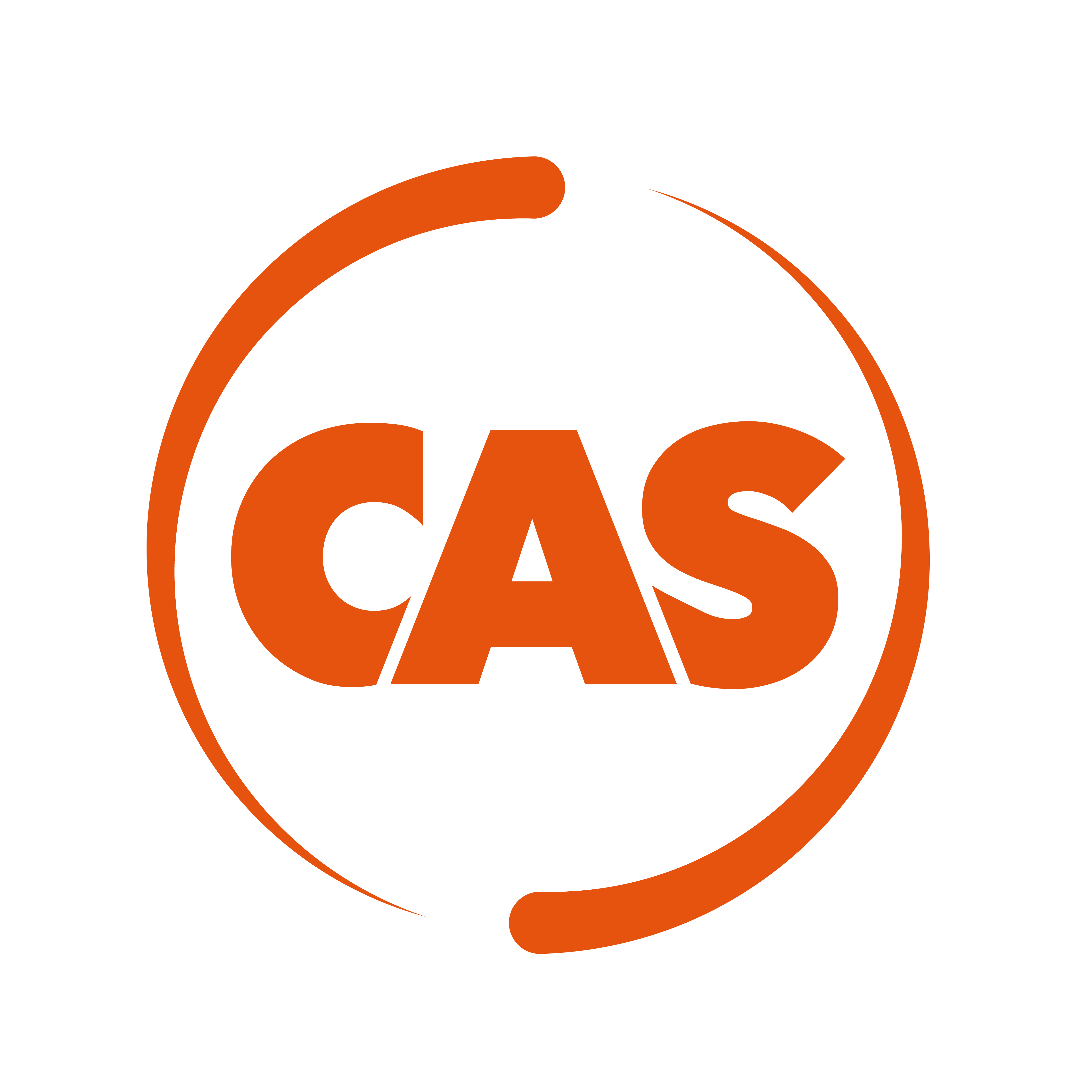 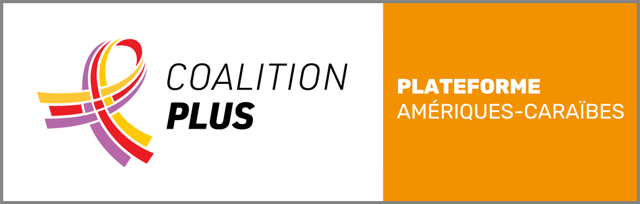 4
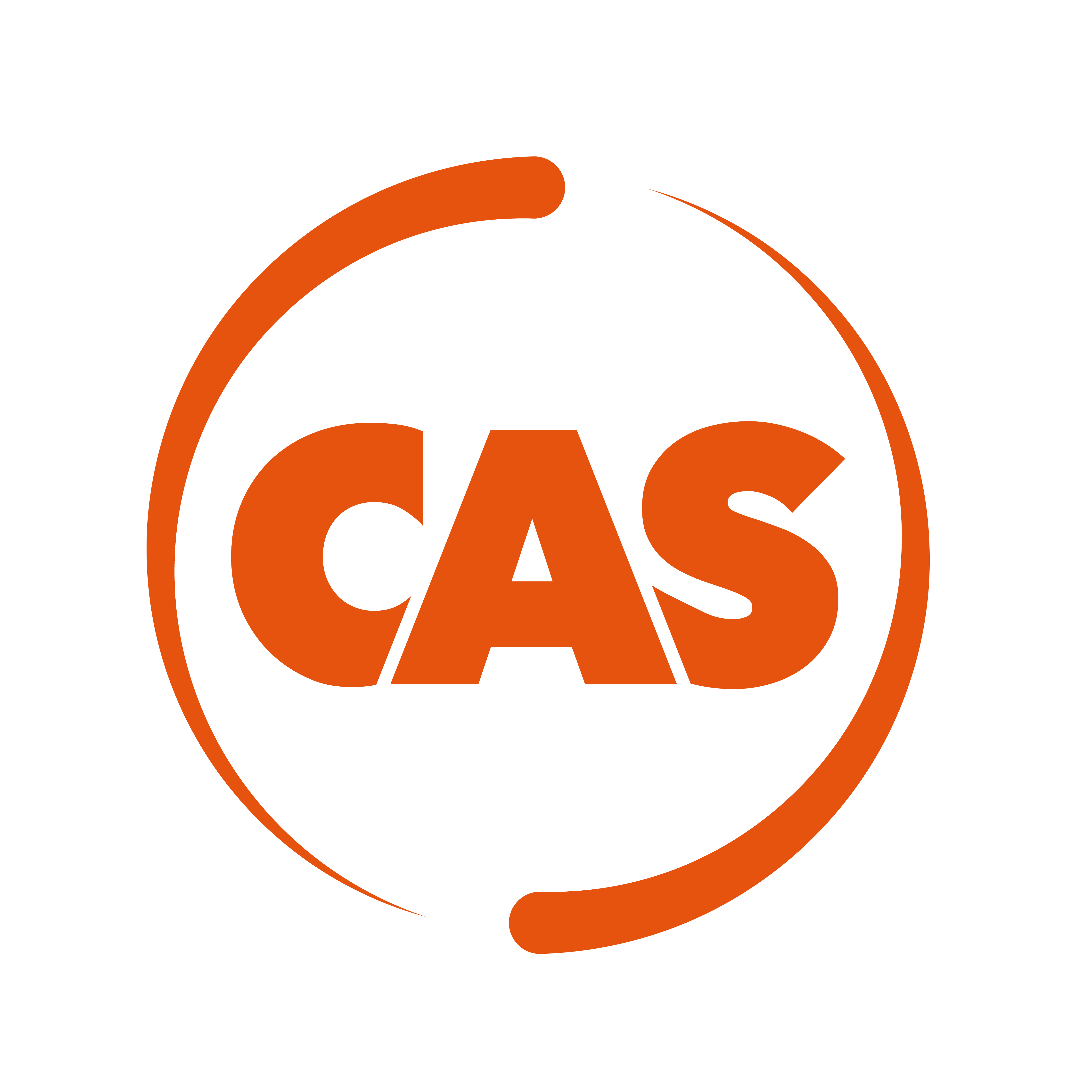 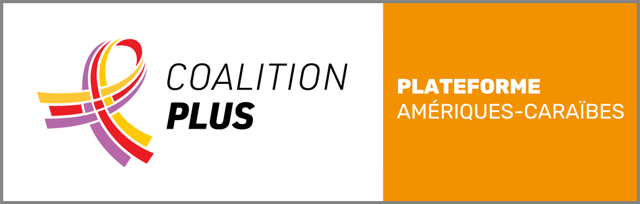 Other areas of training for  field health promoter
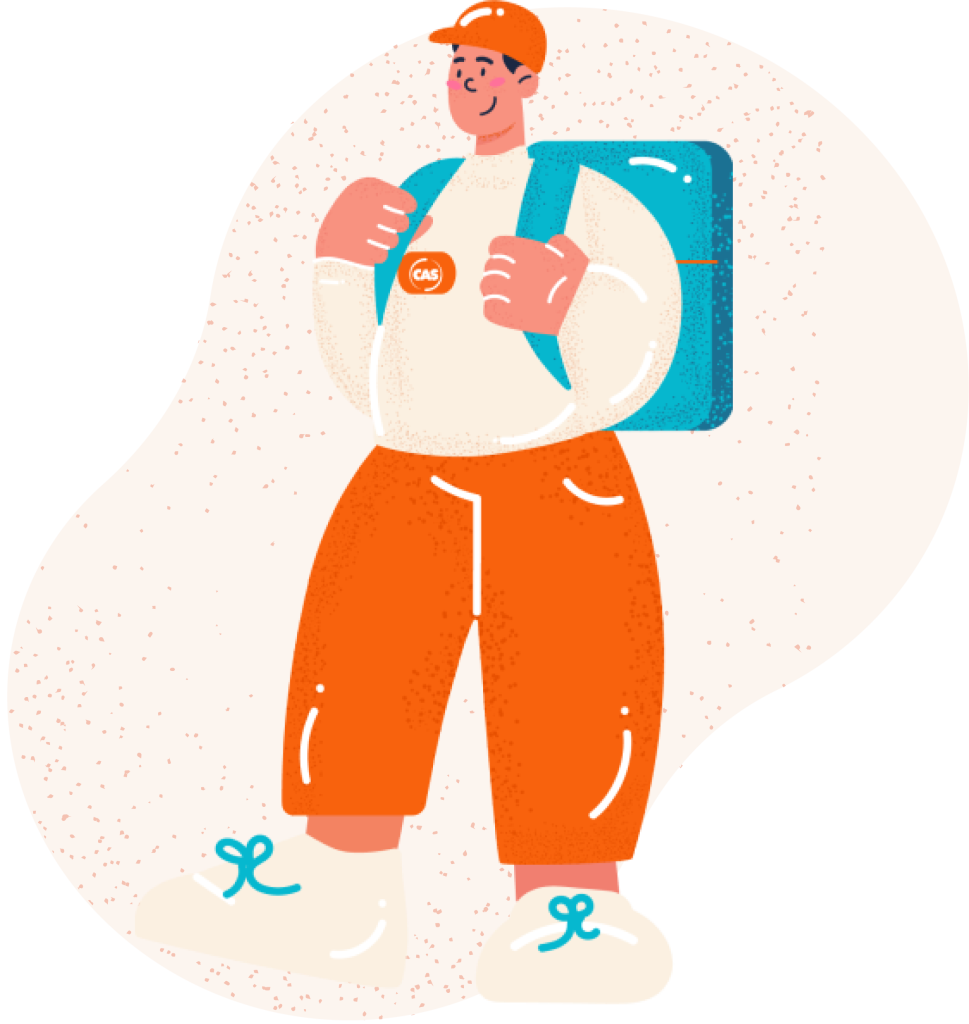 Legal context of HIV. 

Emotional crisis care in the delivery of reactive cases.

Quality of information

Pre- and post-test orientation

STI General

Process of linkage to the UAI

Combination prevention interventions (PrEP, PEP, self-testing)
www.casgt.org
5
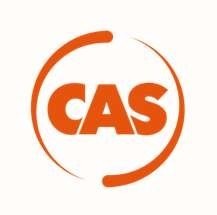 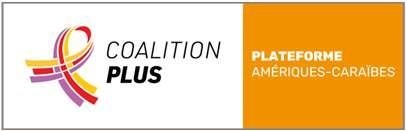 Graph 1: Report of HIV tests carried out in clinic and in the field Colectivo Amigos Contra el Sida-CAS
January 02 to July 31, 2024
ART clinic linkage and linkage effectiveness
Reactive HIV
HIV Testing
N=176
113
N=256
138
N=10,937
120
100
80
60
40
20
0
15,000
150
118
10,000
100
63
6,924
4,013
5,000
50
63%	37%
3.4
1.7
0
53% 82%
0
HIV Screening
%
HIV reactive	Reactivity
Field promoters / 09 Municipalities intervened
VICITS CAS Clinic, Guatemala City
Linked and confirmed in ART
Effectiveness
Field Promoters / 09 Municipalities...
VICITS CAS Clinic, Guatemala City
Field promoters / 09 Municipalities intervened VICITS CAS Clinic, city of
Guatemala
Fuente: DHIS2
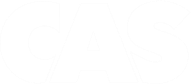 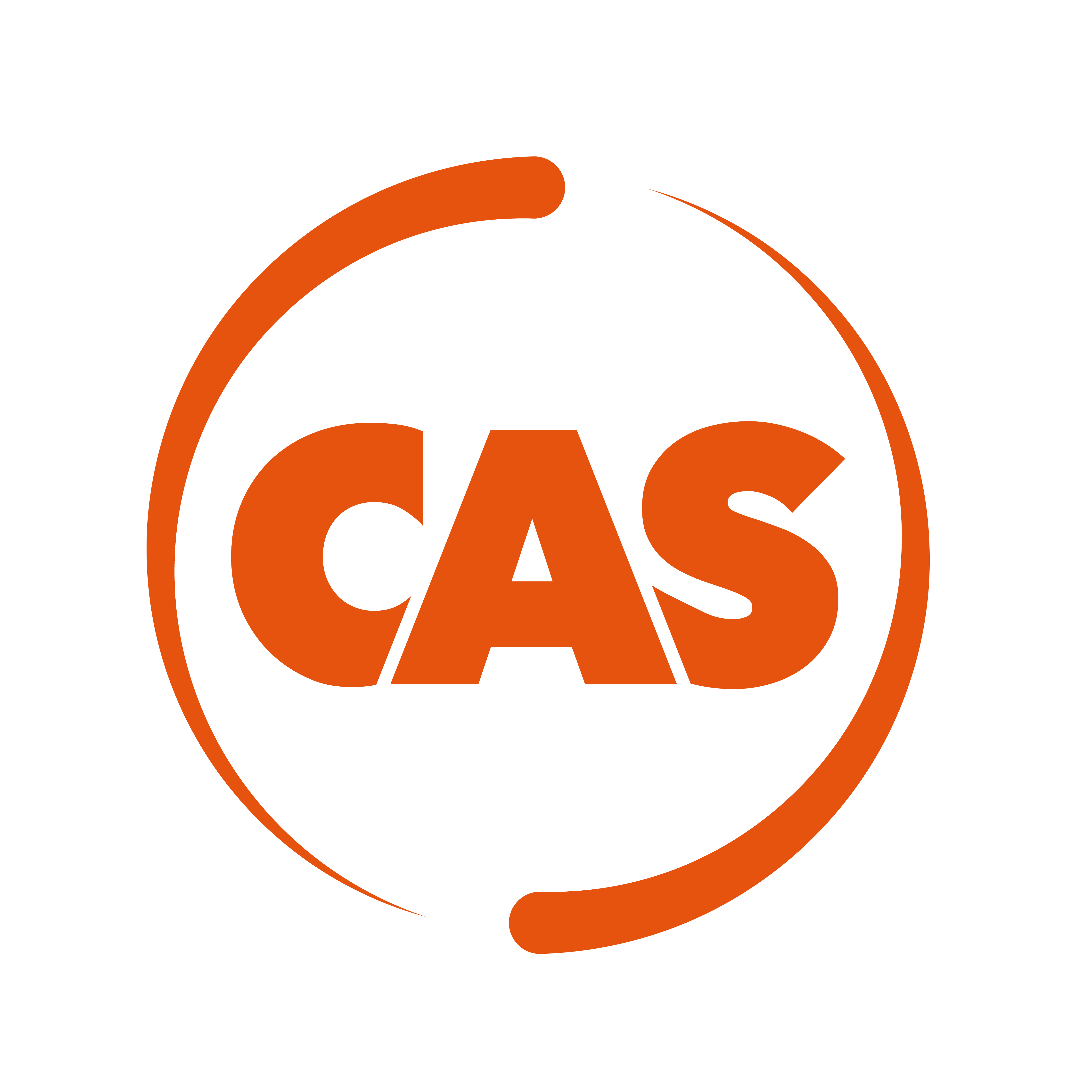 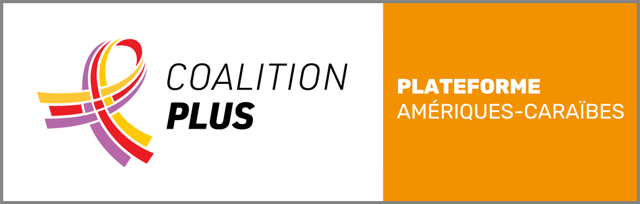 Multisectoral coordination with:
www.casgt.org
The community
The Ministry of Health
CDC implementers in Guatemala. 
Global Fund
OPS
Onusida
Meeting places of the population
With the Academy
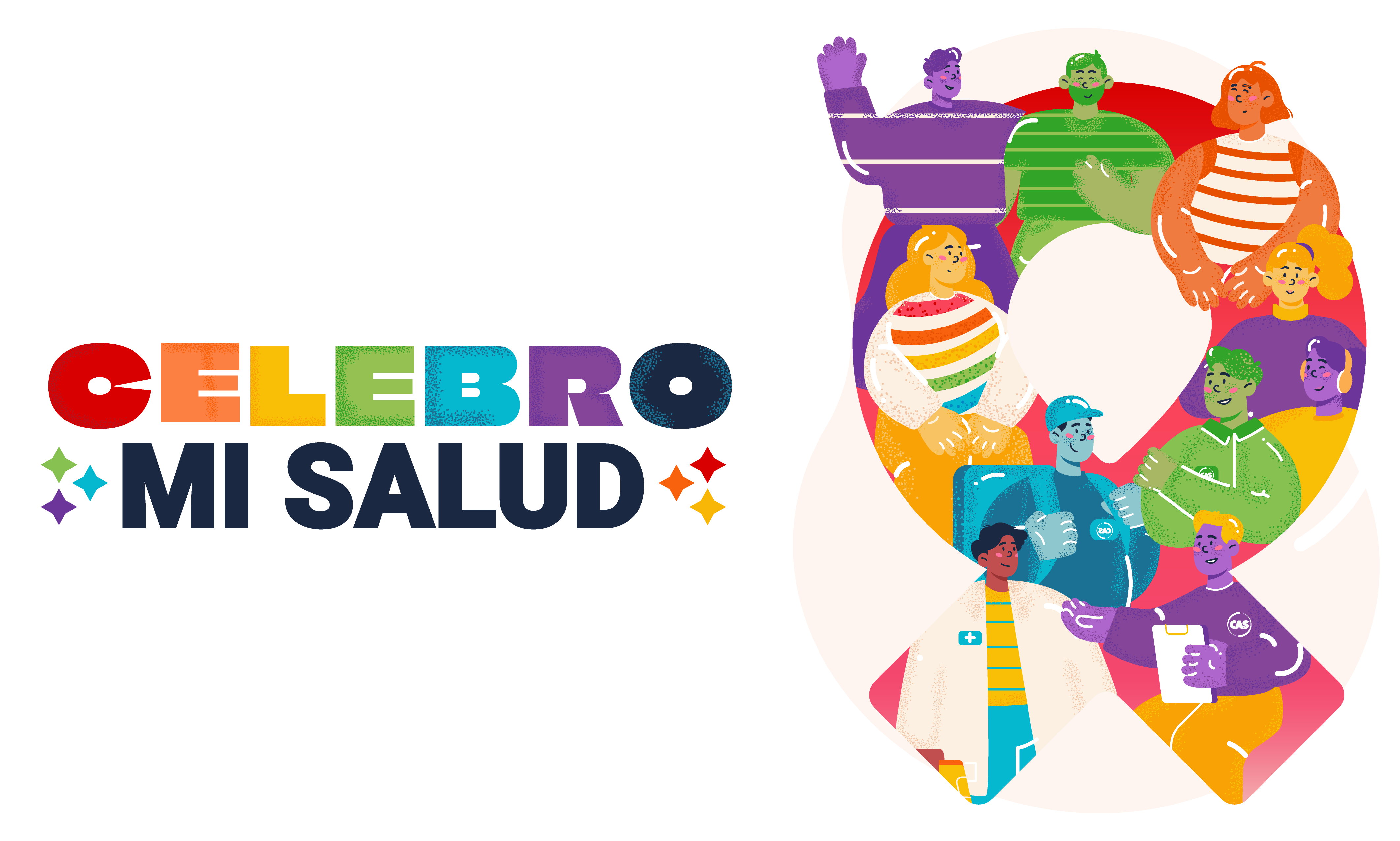 7
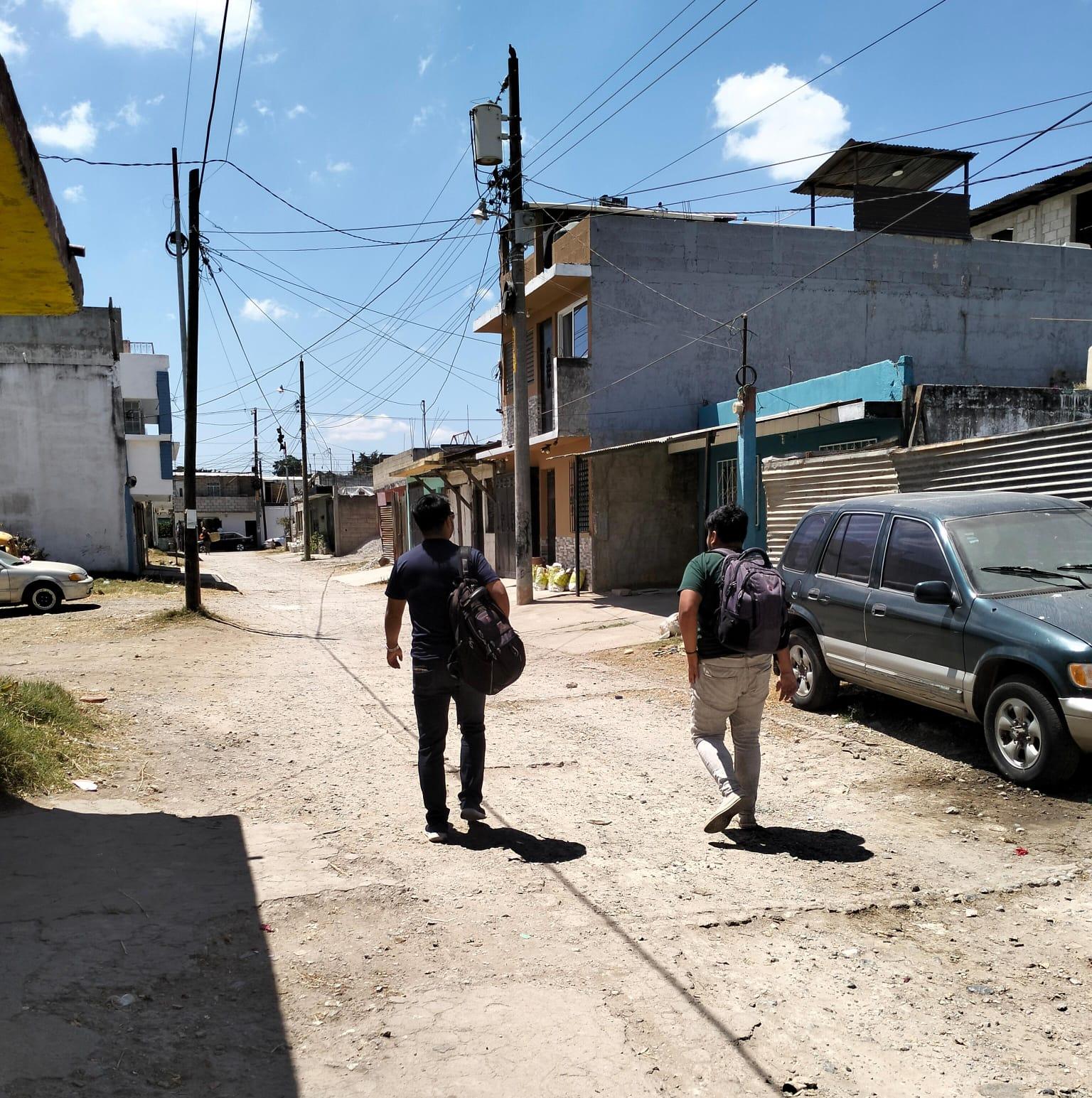 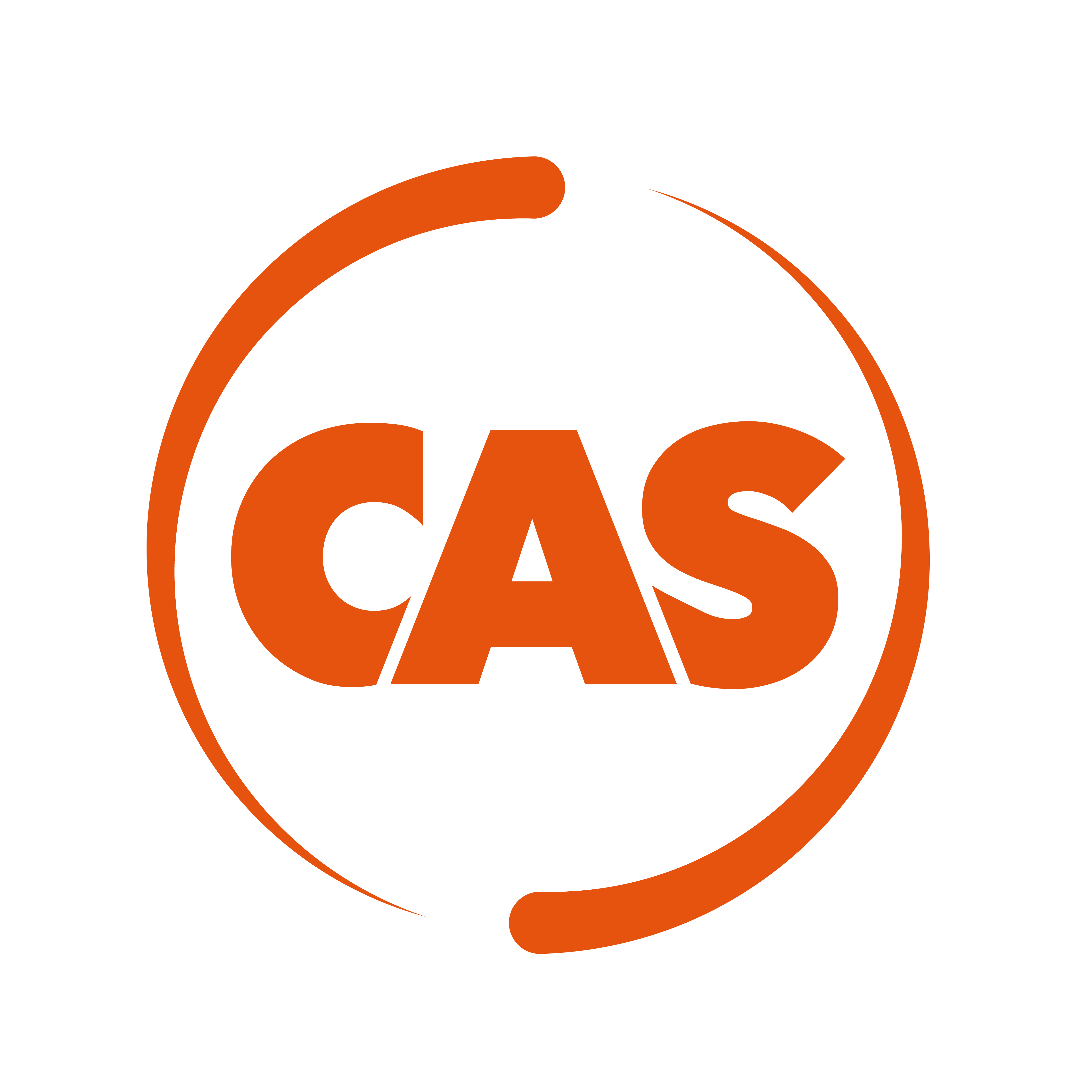 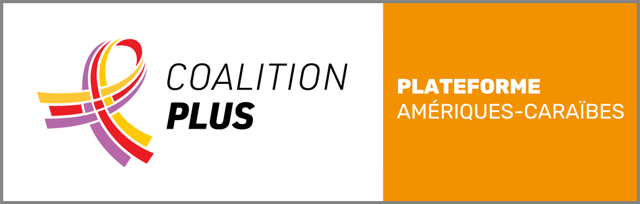 Increased access to  hidden population

Peers support to provide differentiated, relevant and person-centered services.

 Word of mouth information dissemination in the community

Active surveillance from the community for reporting to the Epidemiology Department (4) 

Accurate and complete data collection for reporting through SIGSA (5)
Benefits 
of the HIV test 
at the community level
Ministry of Public Health and Social Assistance of Guatemala, Department of Epidemiology. Protocols for Epidemiological Surveillance of Sexually Transmitted Infections and Advanced HIV/HIV. 2018. Guatemala
Ministry of Public Health and Social Assistance of Guatemala. Manual de Organización y Funciones de la Unidad del Sistema de Información Gerencial en Salud - SIGSA-.2015. Guatemala
8
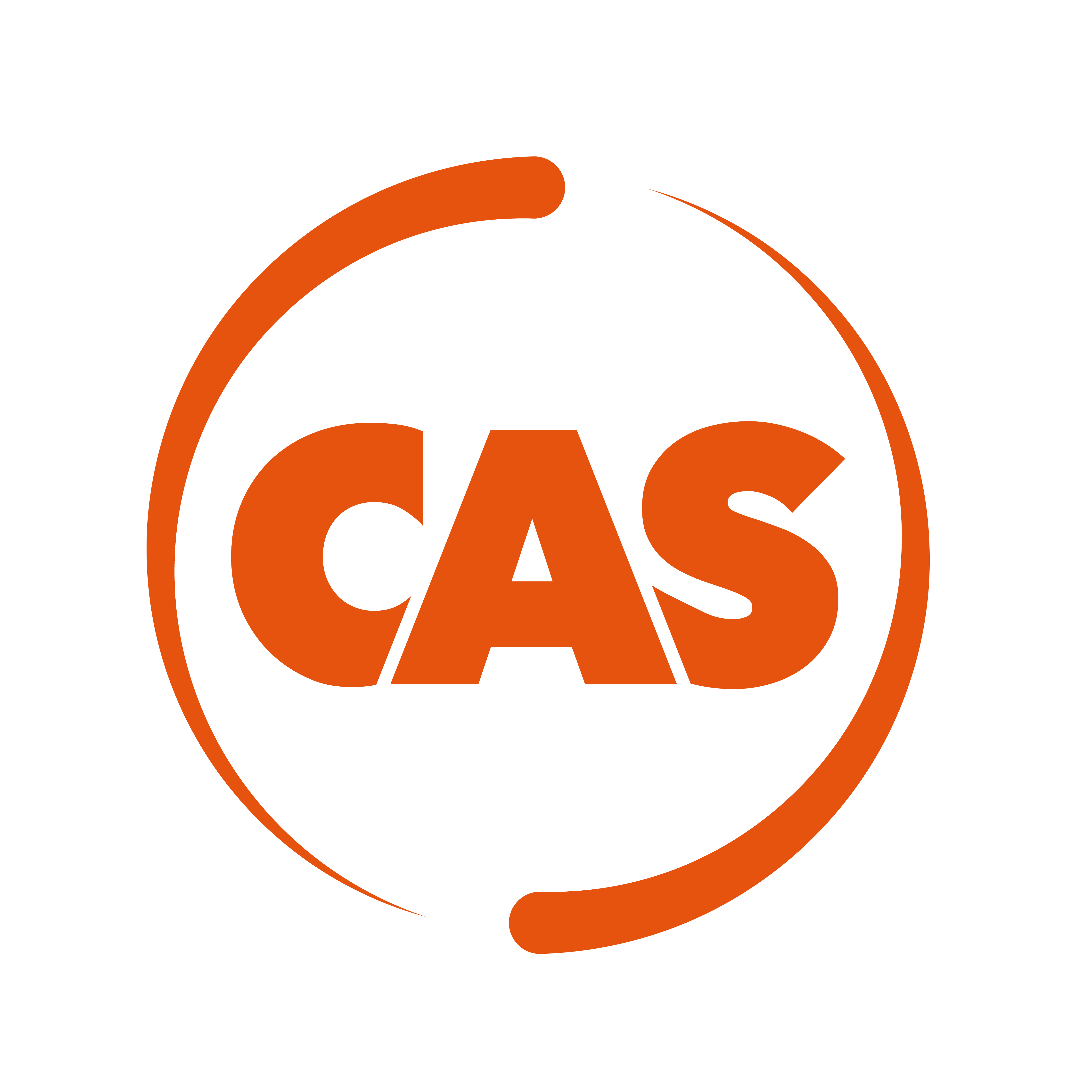 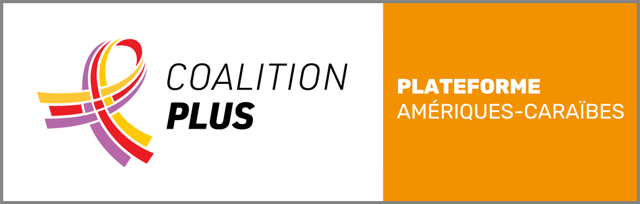 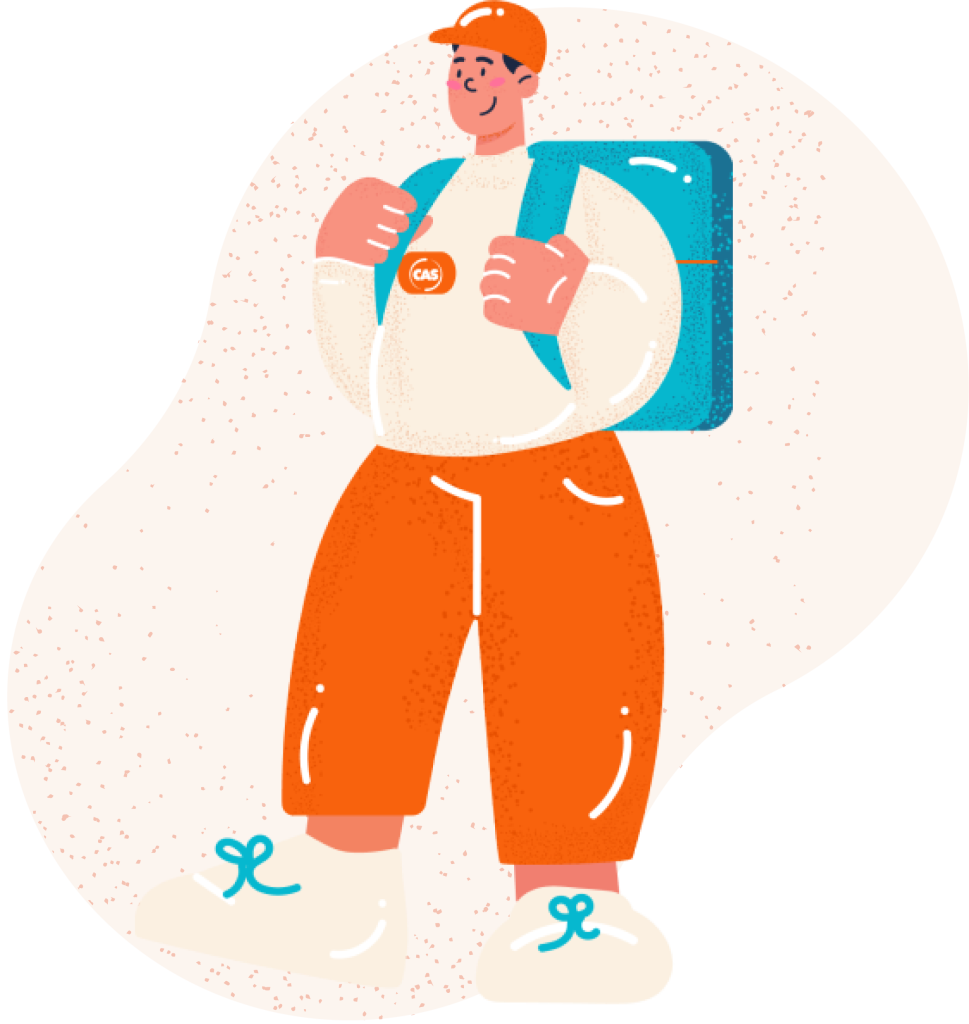 Regional Workshop to exchange experiences in the strategy for continuous quality improvement in the use of rapid tests (RTCQI).
Quality management in rapid HIV testing
 at the community level